Акция
#традиции
#родословная
#моясемьямоястрана
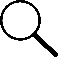 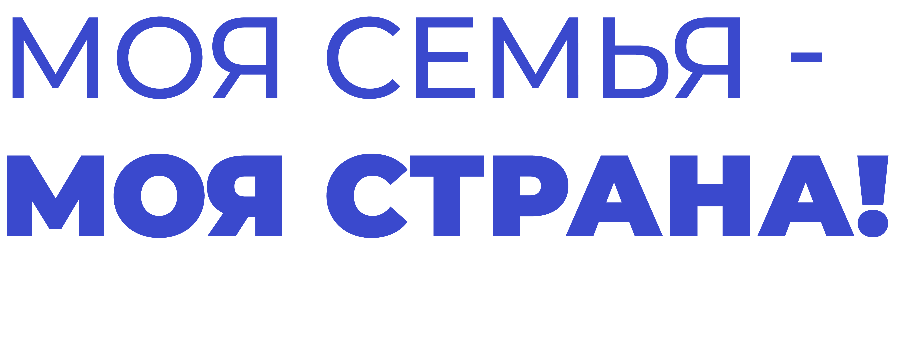 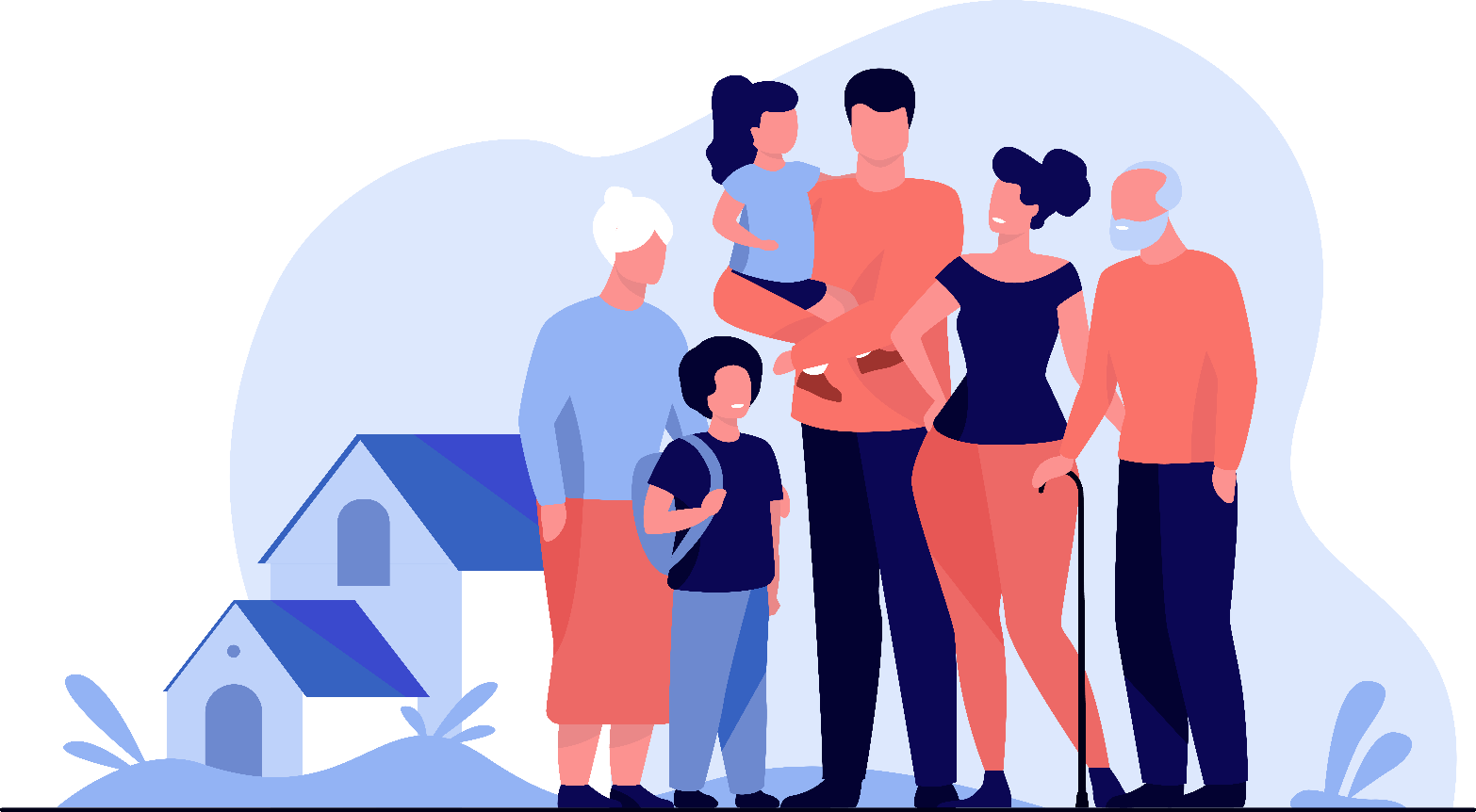 Истомины
Денис Истомин
МАУДО «Центр «Креатив»
Генеалогическое древо семьи
Истомины-Комягины
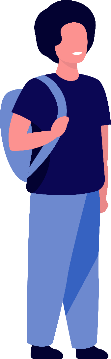 Я
Денис Истомин
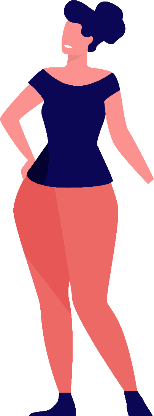 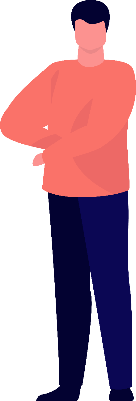 Мама
Елена Истомина
Папа
Виталий Истомин
Дедушка
Бабушка
Любовь Комягина
Владислав Комягин
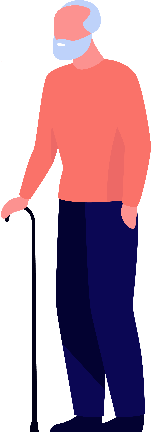 Дедушка
Бабушка
Галина Истомин
Александр Истомин
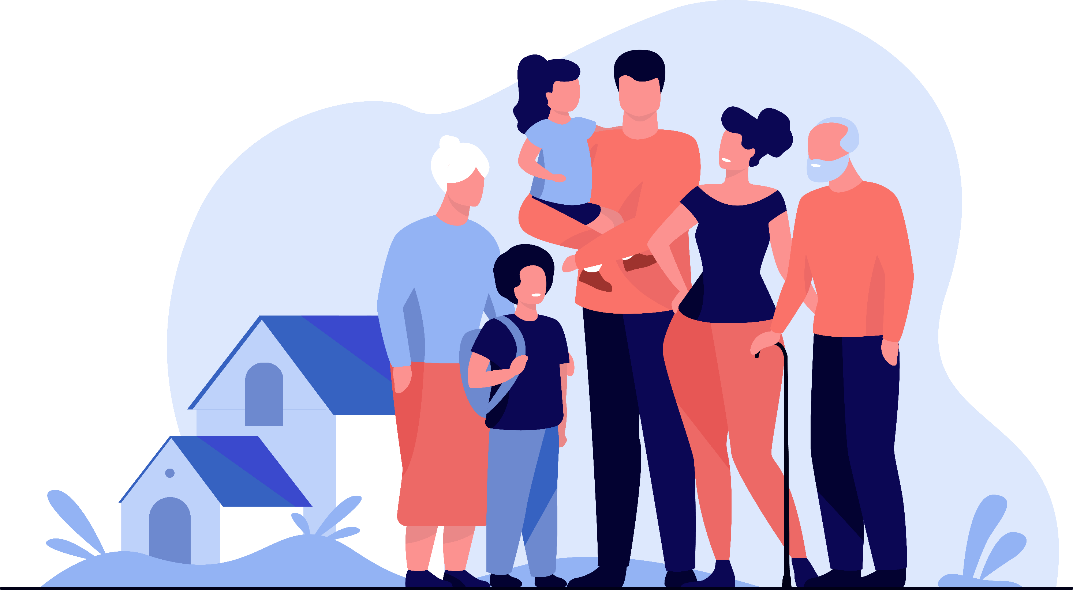 Меня зовут
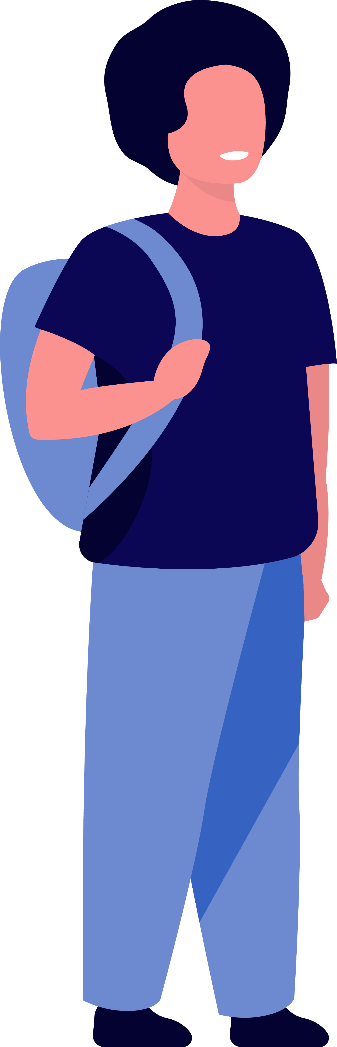 Денис Истомин
Сейчас я немного расскажу Вам о себе. 

Мне 14 лет, я учусь в Гимназии № 1 и больше всего я люблю предметы связанные с историей и естествознанием. 

Мне интересно все, что помогает мне, как можно больше узнать интересных фактов об истории моей страны, истории сложившихся обычаев и традиций.

А еще я люблю познавательную и исследовательскую деятельность, мне всегда интересно что-то новое, потому как познавая новое, я становлюсь умнее, а это значит, что я могу помогать другим. Ну мне так кажется.
Моя мама
Мой папа
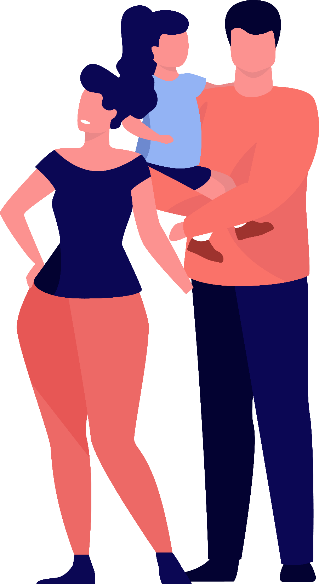 Елена Истомина
Виталий Истомин
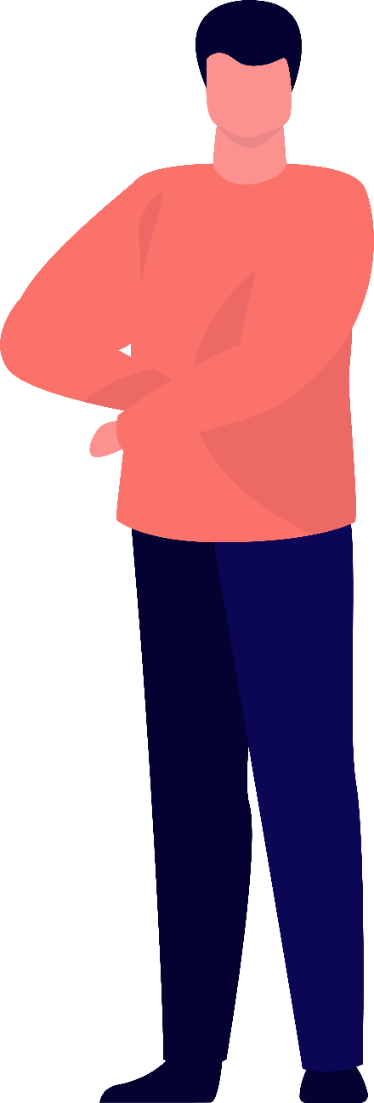 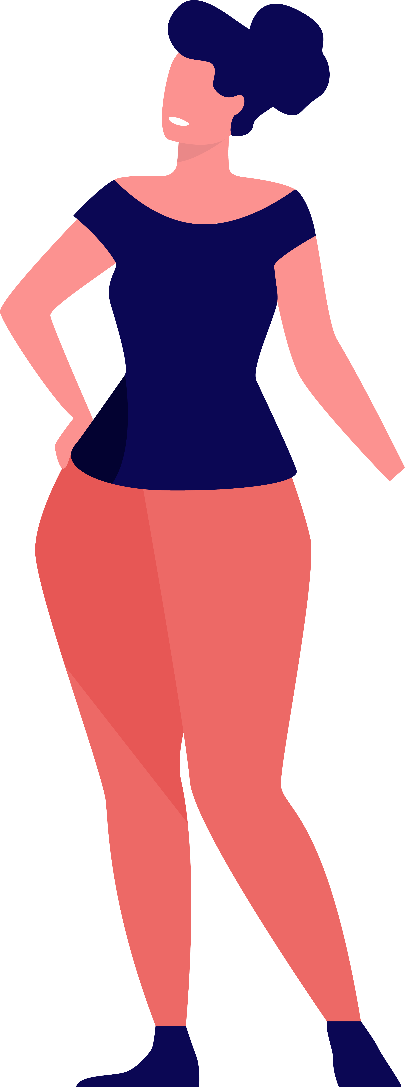 Строитель.
Ветеринар.
Он очень ответственный и серьезный человек, но главное его качество – это безграничная любовь к животным. 
История.
Однажды папа лечил кота, которого привезли на прием сотрудники приюта. Вечером он поделился этой историей за ужином с семьей и показал фотографии кота.
Мы все единогласно приняли решение, что этот полосатый рыжий друг, должен стать членом семьи и теперь он живет у нас и радует всех своей теплотой и лаской.
Вам может показаться, что это не женская работа, но это не так. Мама так любит свое дело и получает от него удовольствие, благодаря чему и у меня появилось понимание, как нужно относиться к делу, которое тебе по душе.
Однажды мама работала в школе и сделала ремонт для нашего 8 Б класса. Нам с одноклассниками очень приятно находиться в пространстве, над которым трудилась мама, за что мы ей очень благодарны.
Традиция нашей семьи
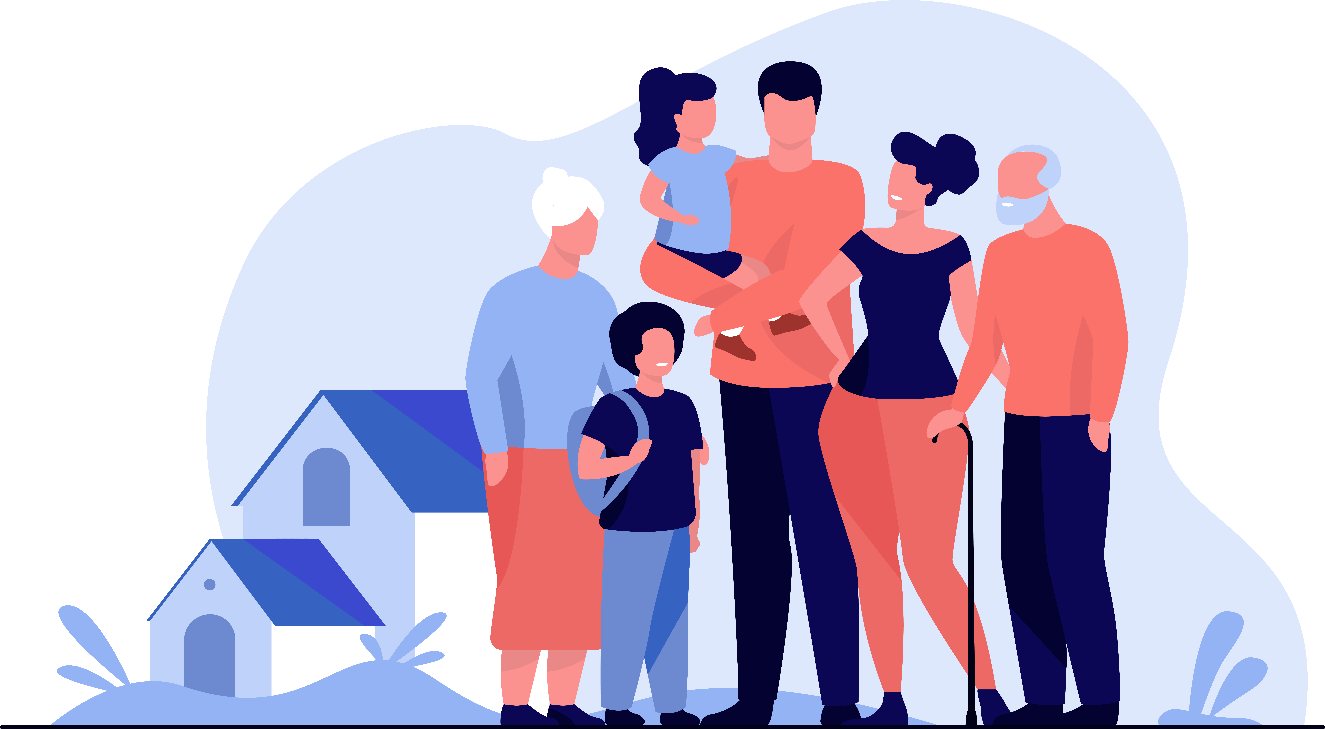 Каравай
Каравай — это популярное обрядовое хлебобулочное изделие восточных славян, которое в большинстве случаев подавали на свадебное торжество в качестве угощения для всех гостей. Традиция печь этот искусный хлеб была позаимствована славянами еще у египтян, которые изготавливали круглые изделия, символизирующие благополучие и достаток.
В моей семье
Мои родители с детства поздравляли меня в день рождения песней: «Как на Дениса именины испекли мы каравай», но сам каравай в нашей семье превратился в праздничный торт, который обычно готовит моя мама или бабушка.

Однажды мы решили поздравить с днем рождения бабушку – песней и караваем. После чего мы стали поздравлять так всех членов нашей семьи, вот так родилась наша семейная традиция.
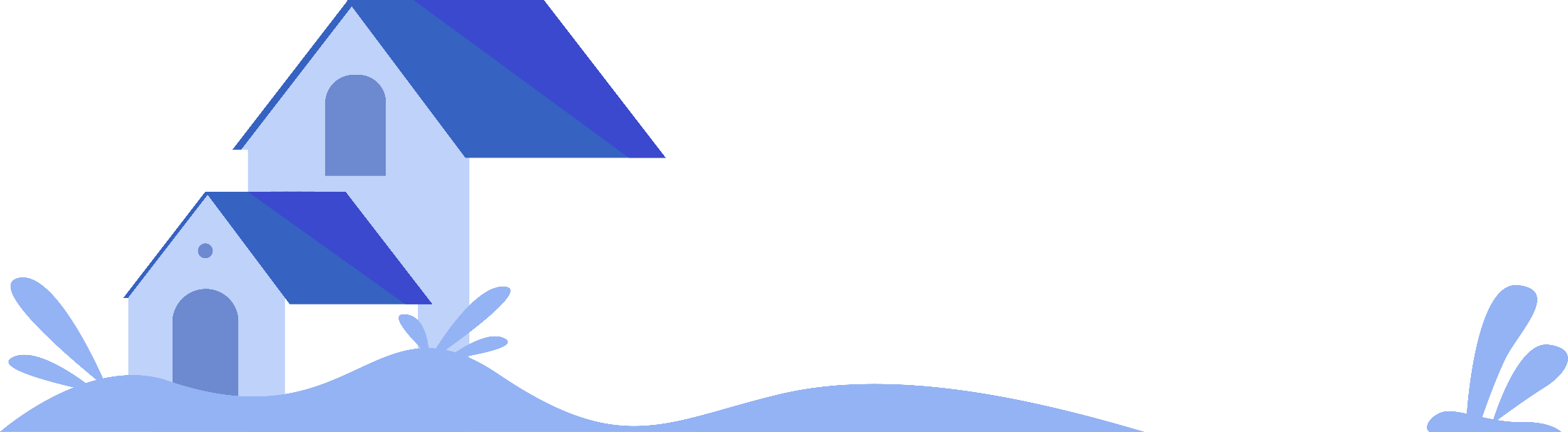